CLOTHES
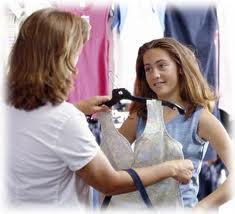 1. coat
2. anorak
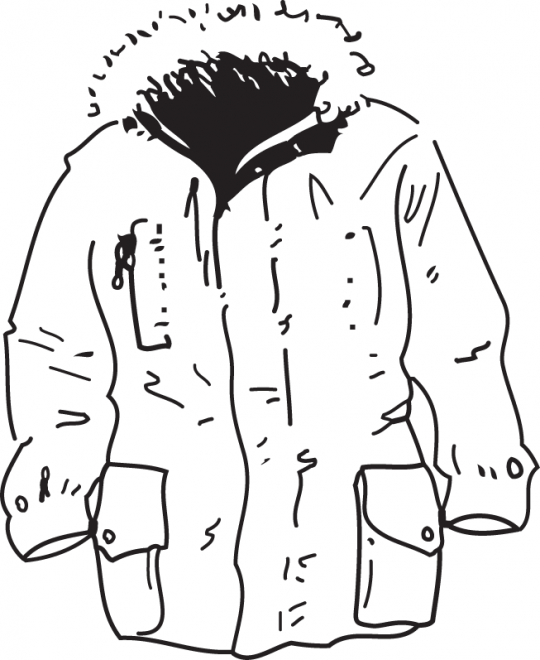 3. blazer
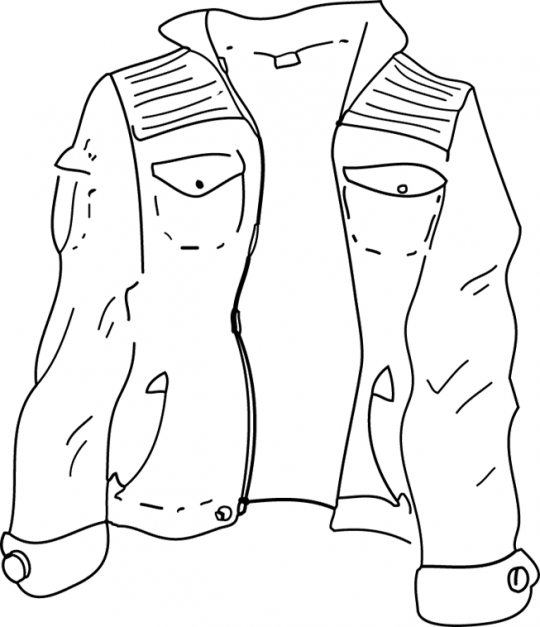 4. jacket
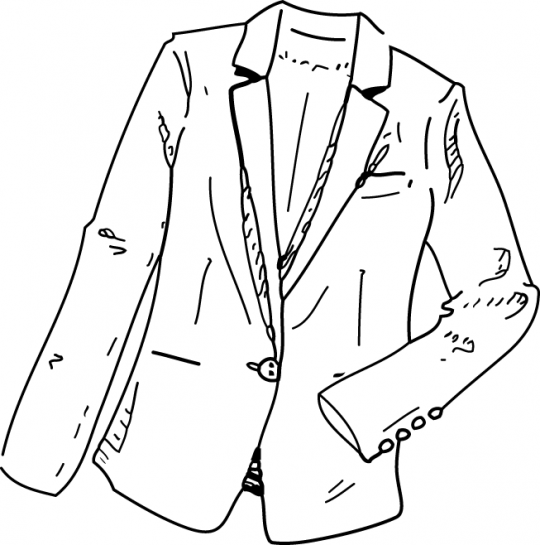 5. scarf
6. gloves
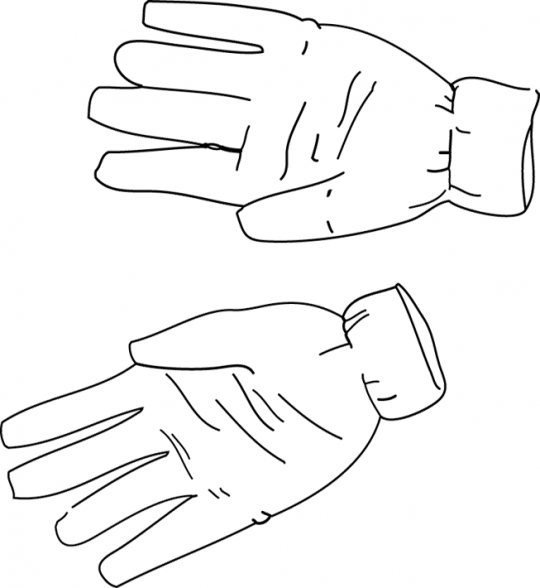 7. hat
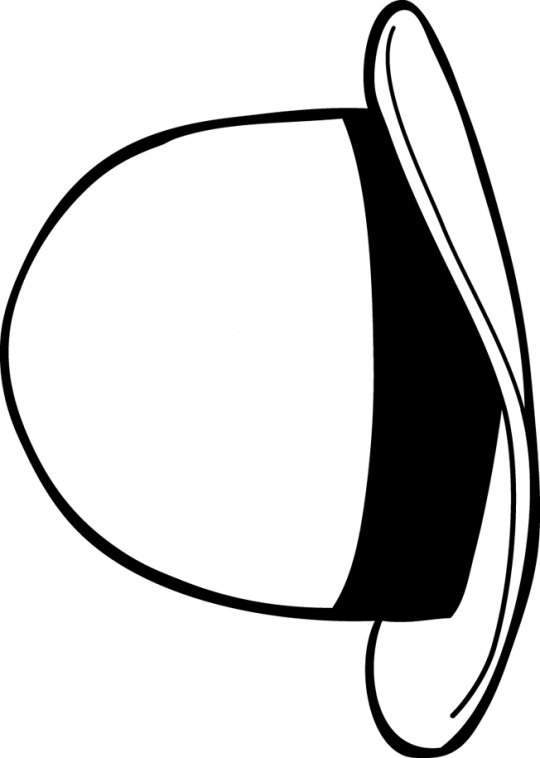 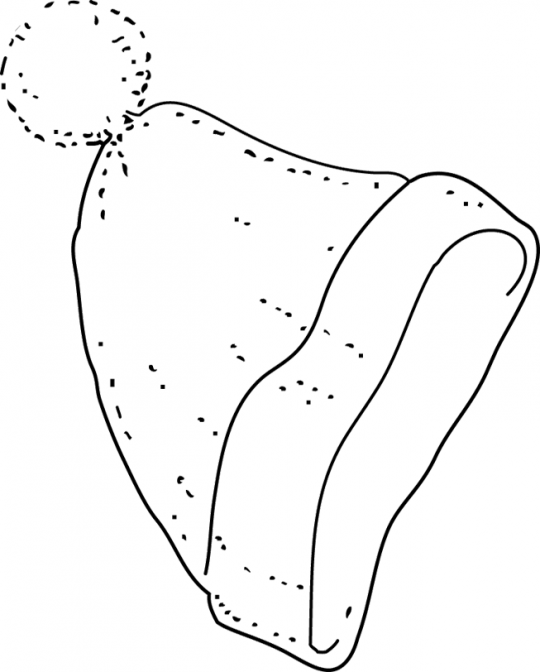 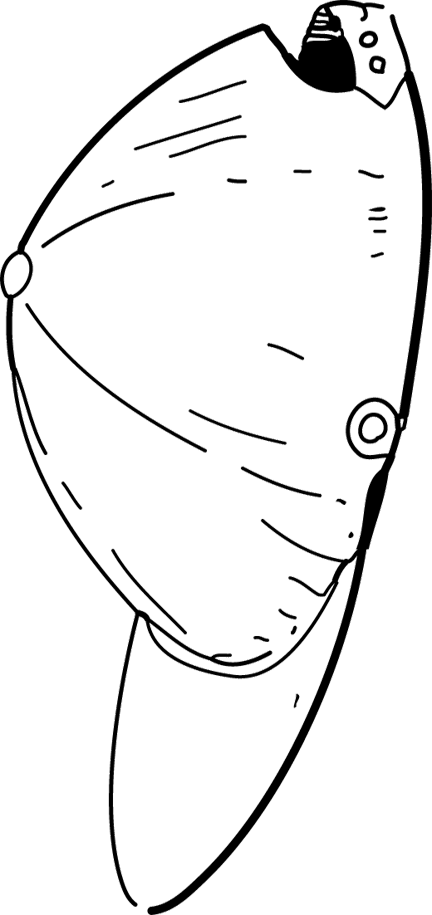 8. socks
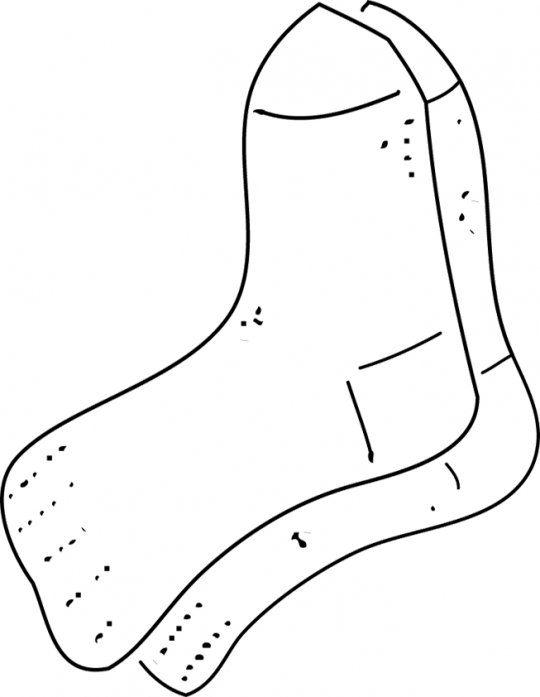 9. stockings
10. slippers
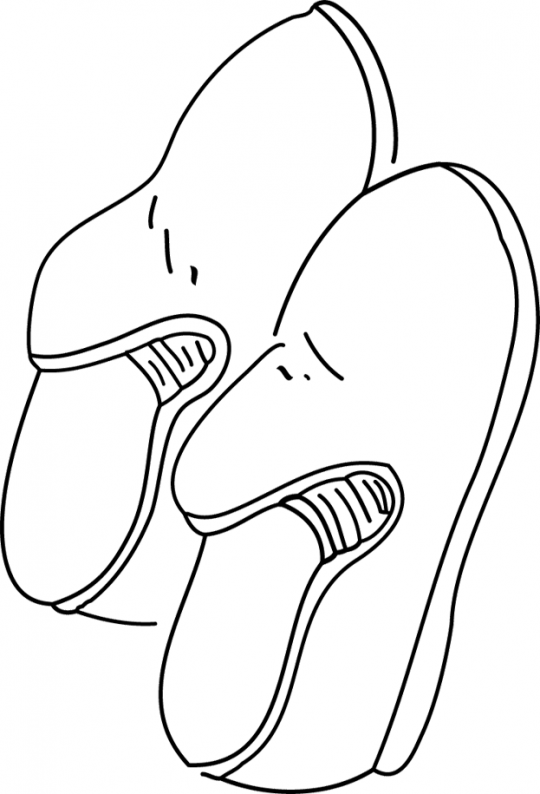 11. shoes
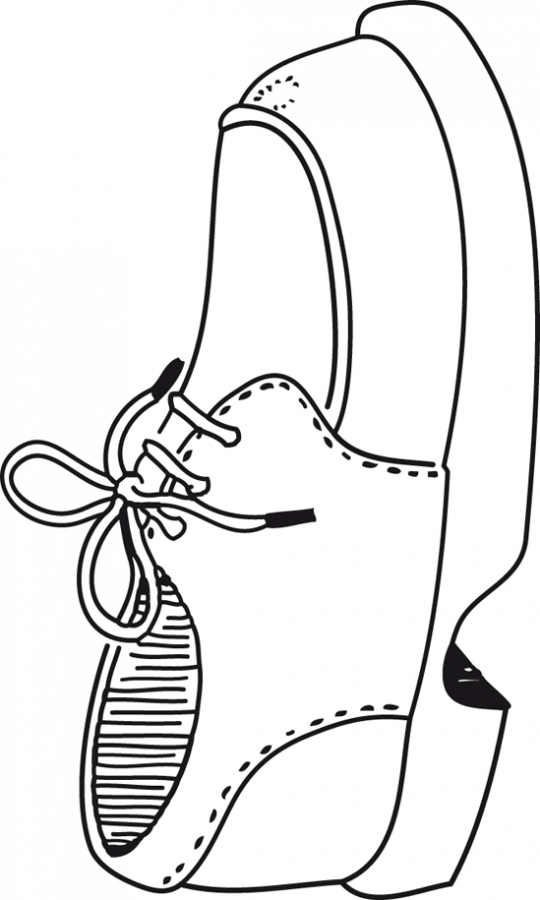 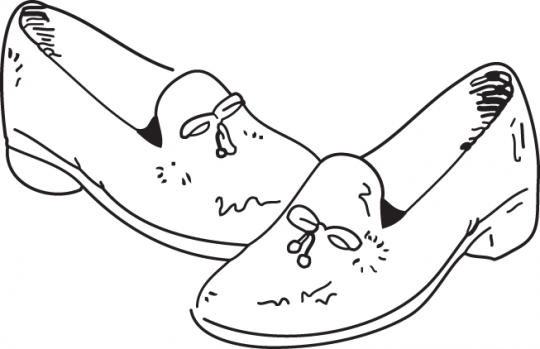 12. sandals
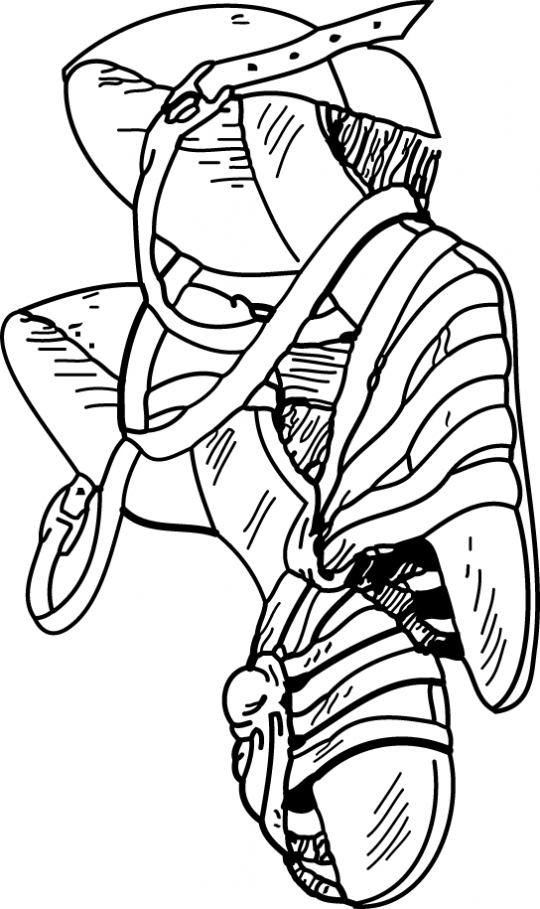 13. boots
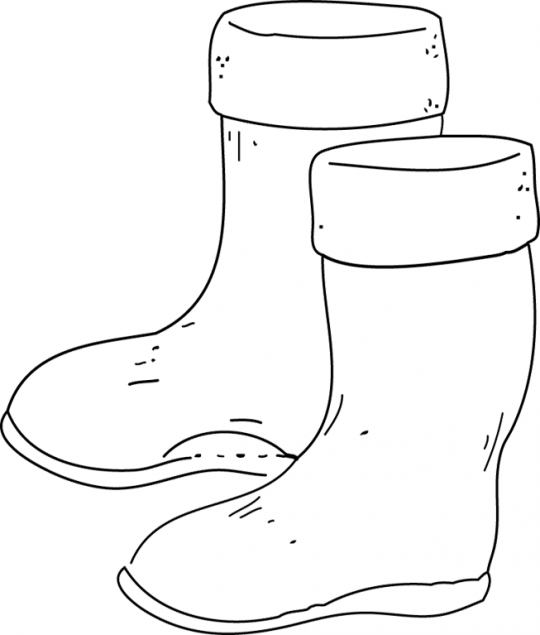 14. shirt
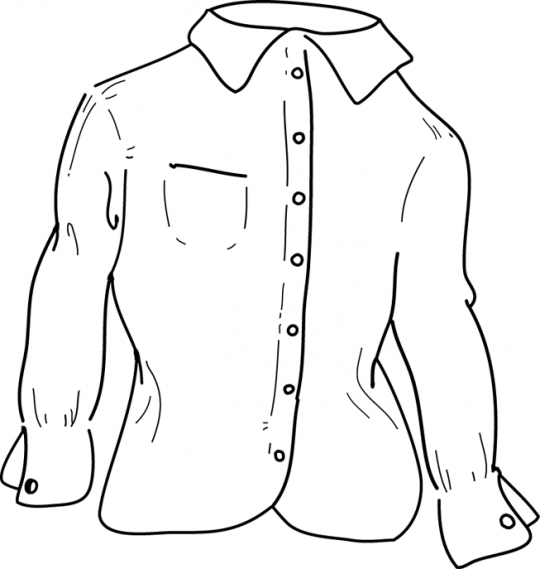 15. T-shirt
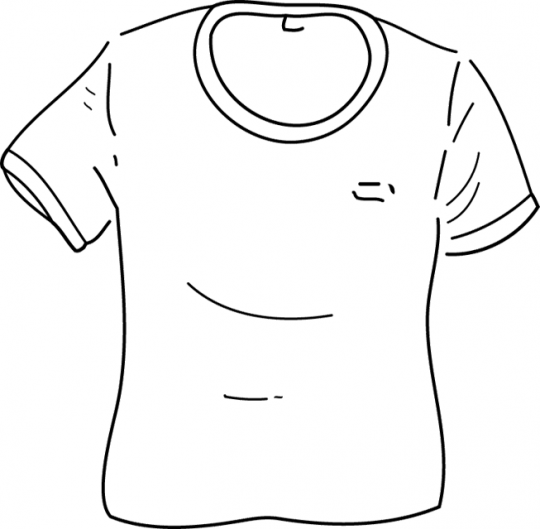 16. sweater
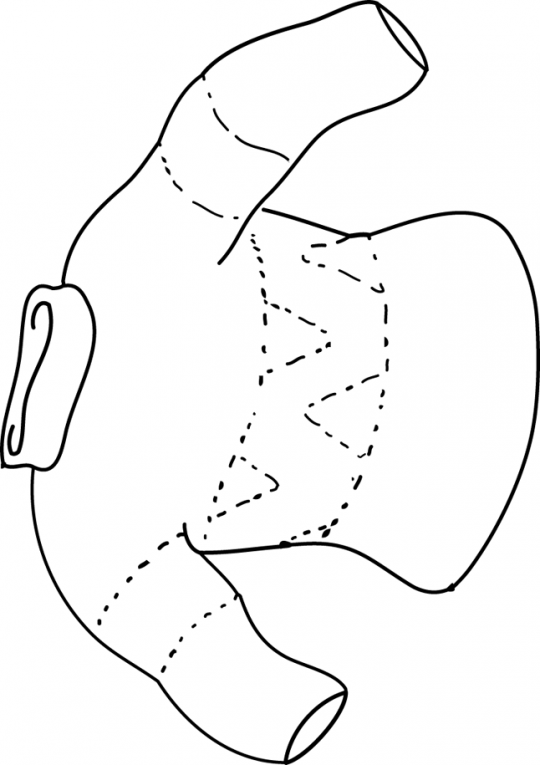 17. belt
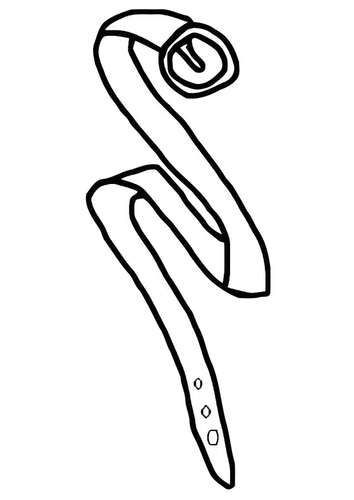 18. trousers
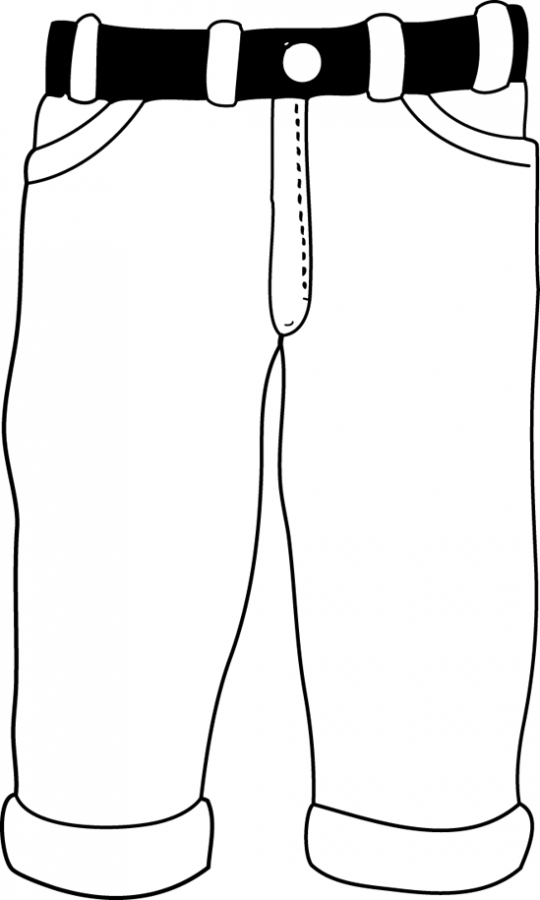 19. leggings
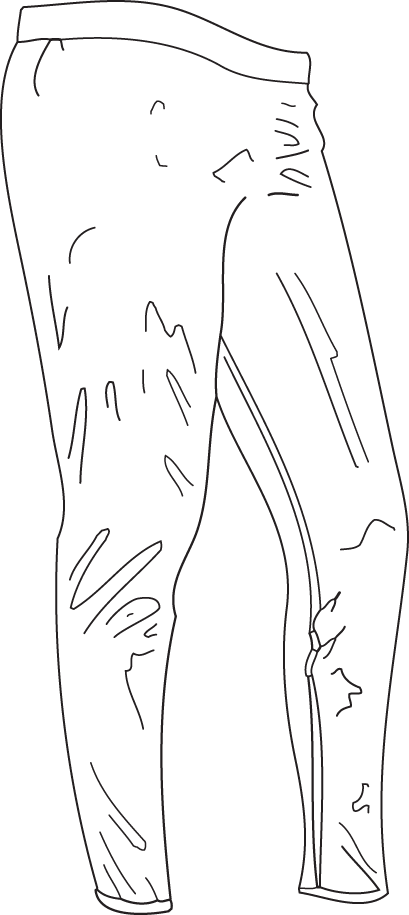 20. shorts
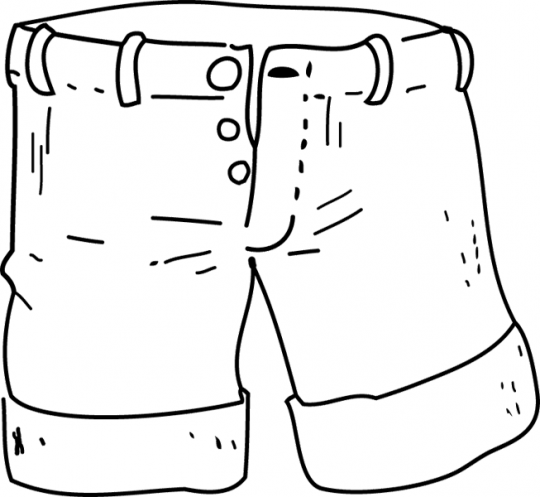 21. skirt
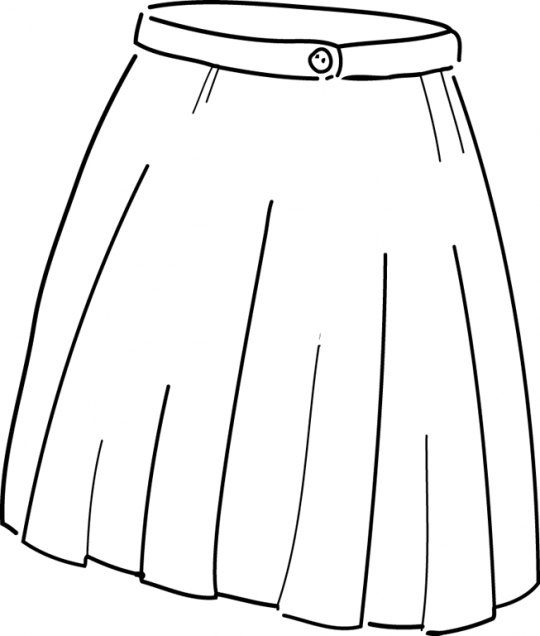 22. dress
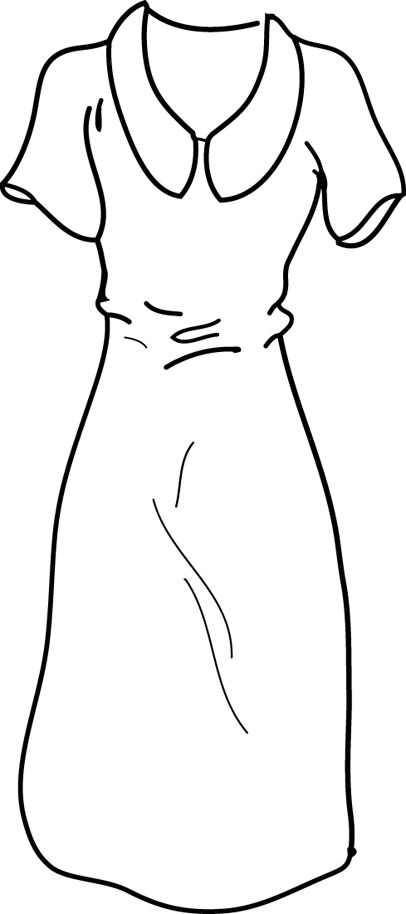 23. handbag
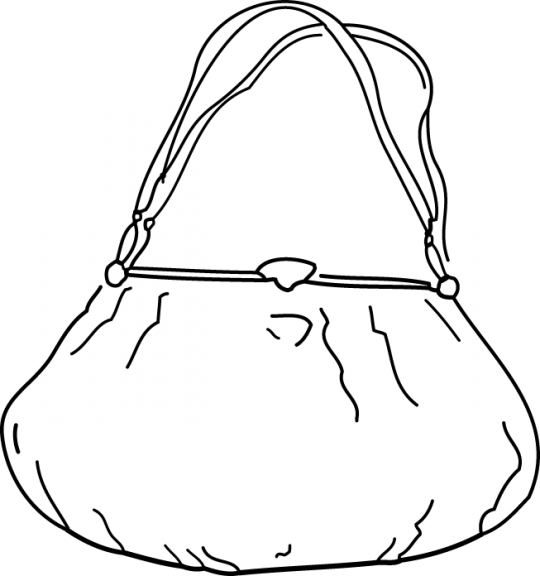 24. shopping bag
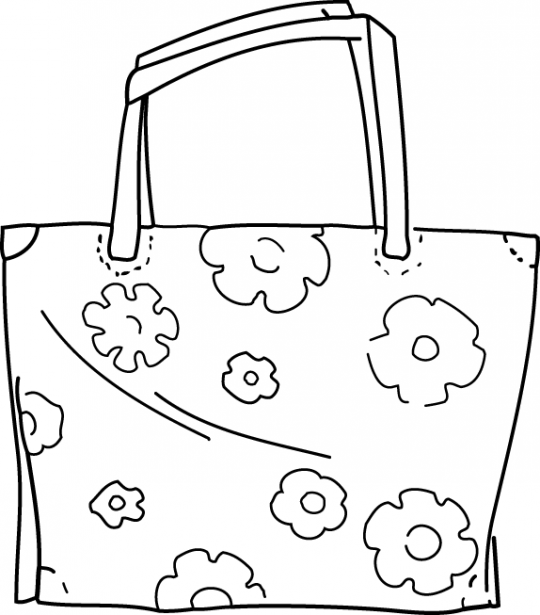 25. bow(tie)
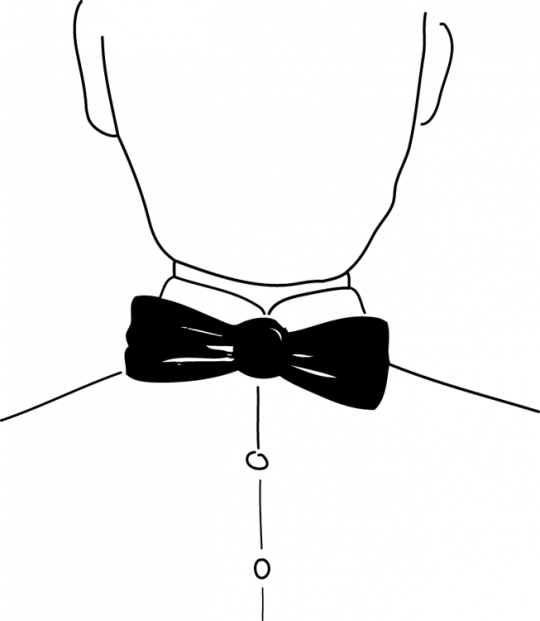 26. tie
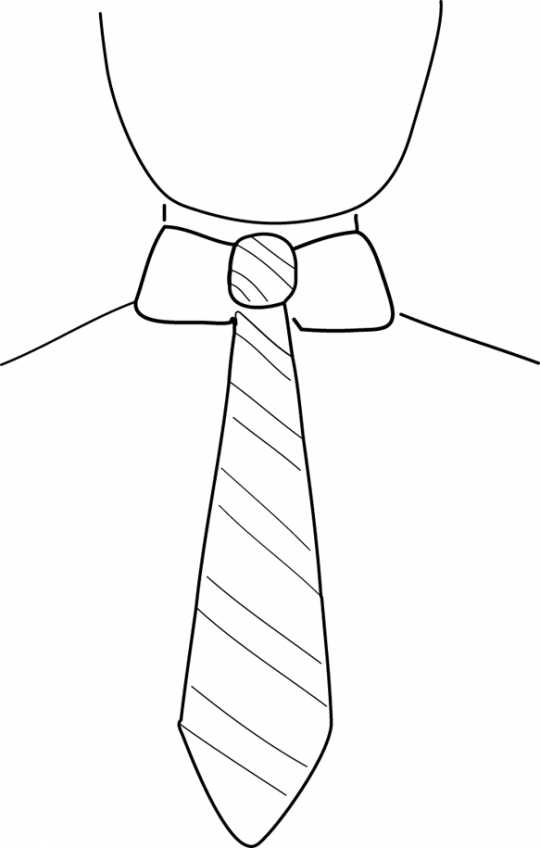 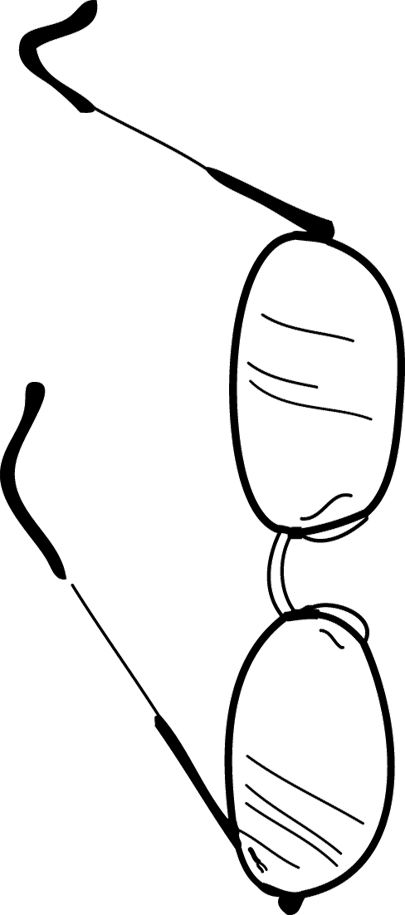 27. glasses
28. jewels
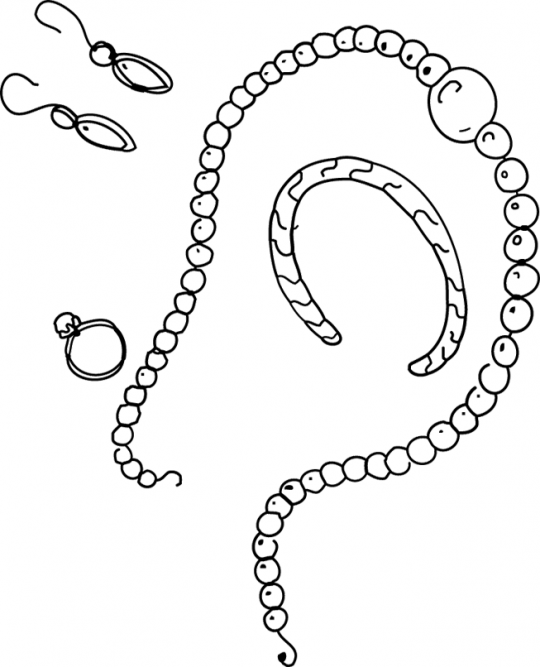 29. bikini
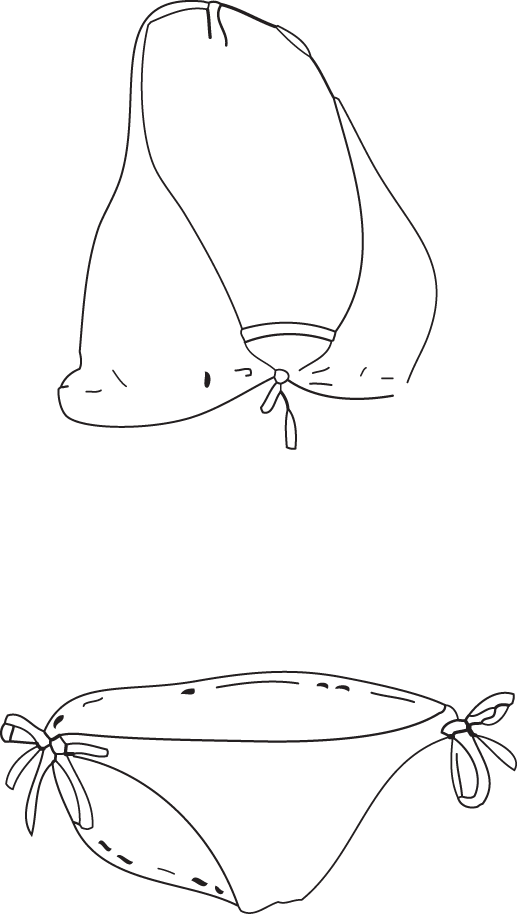 30. swimming suit
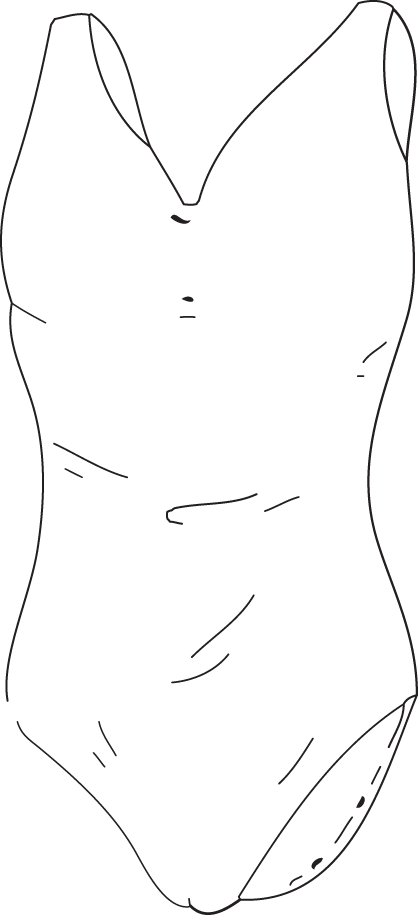 31. swimming trunks
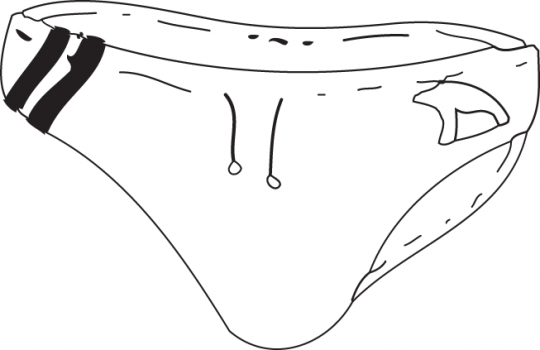 32. track suit
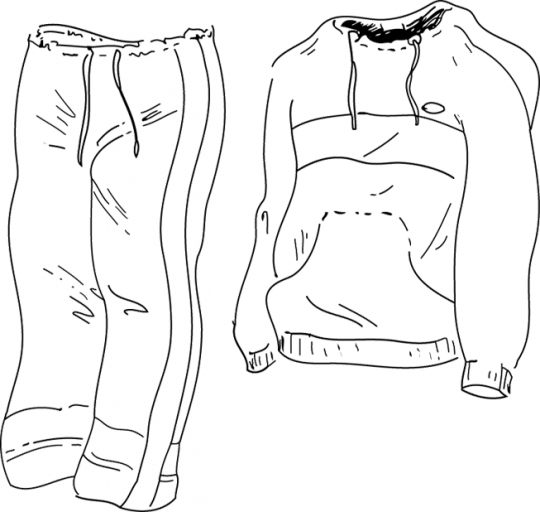 33. sports shoes
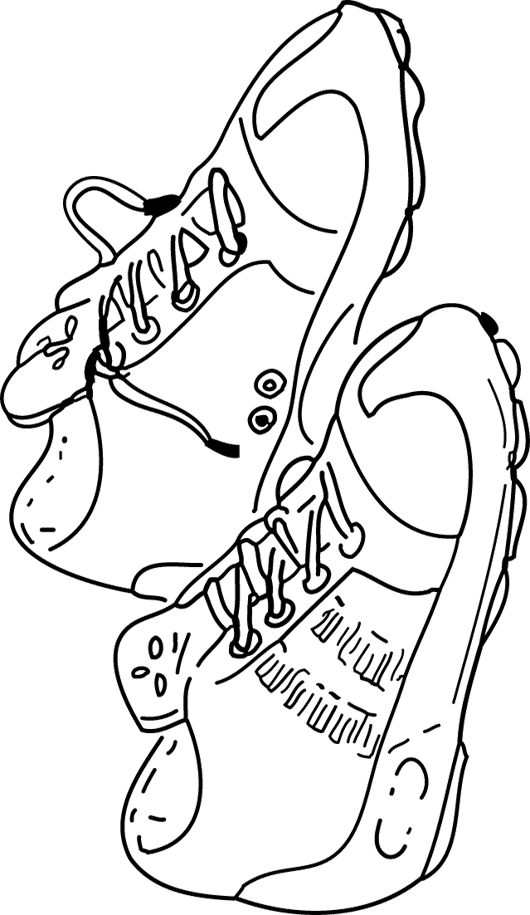 34. bra
35. knickers
36. umbrella
37. zip and buttons
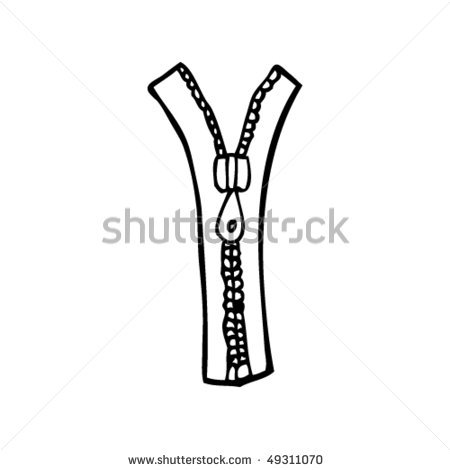 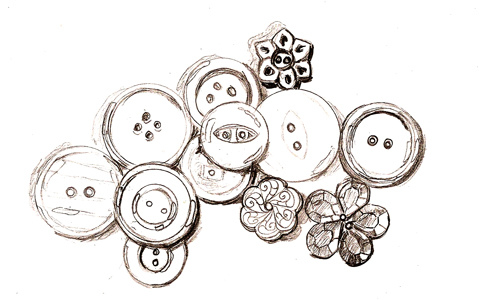